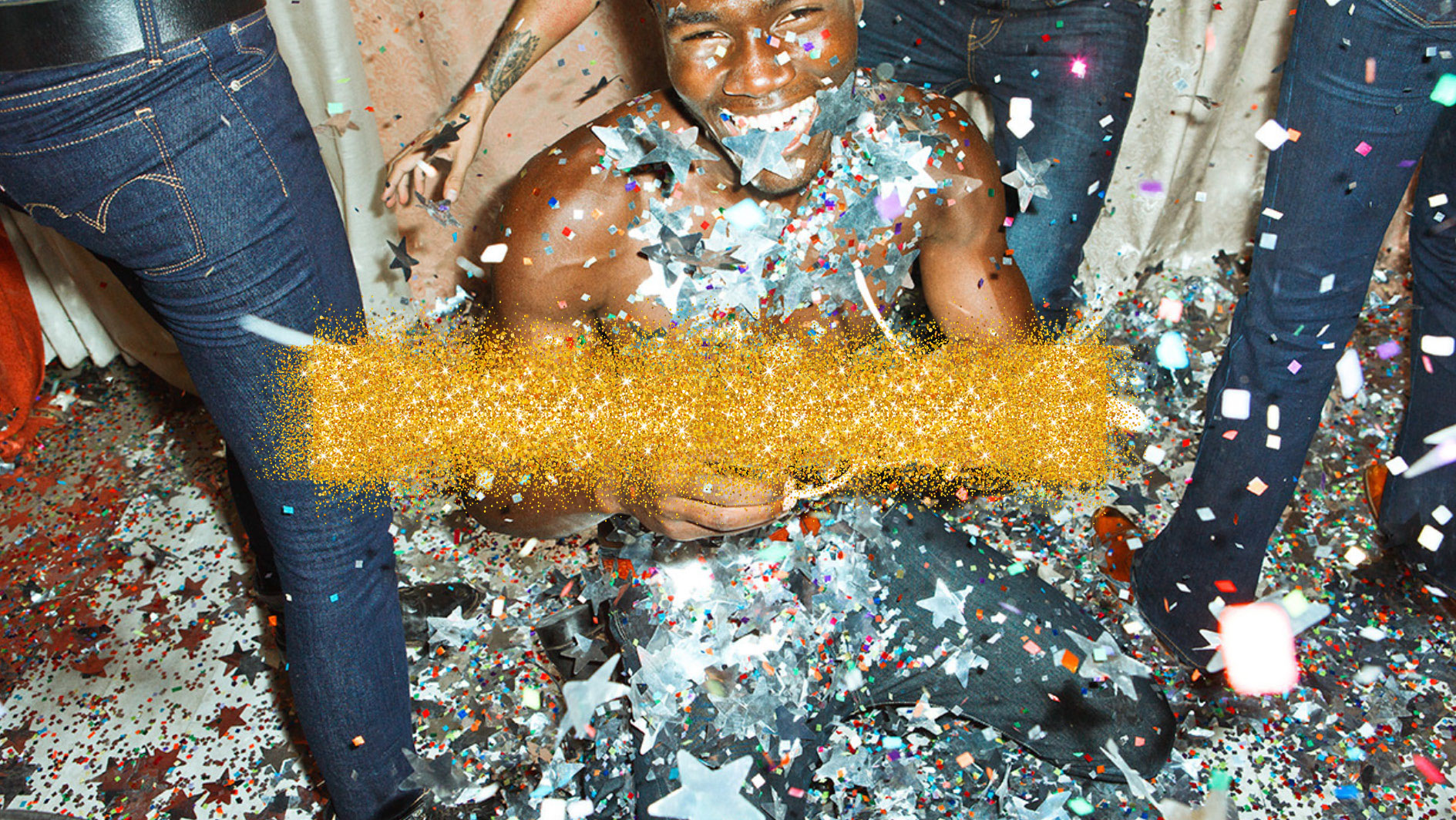 THINK.DO.SPRINTS.
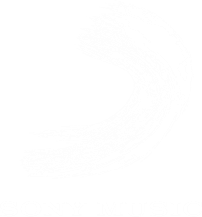 02
CREATING   POSITIVEHABITS
MODULE
FEARLESS CONVERSATIONS
INFLUENCE
MUSIC
Build a foundation of trust and create a more open culture by taking the fear out of everyday performance conversations.
Trust is a corner-stone of any high-performing culture. Having high-trust conversations is vital to individual and team performance, whether these are with the most talented people or when having to confront difficult issues with others.
SESSION PURPOSE
By the end of this session you will: 

Know how the foundation of trust is built and sustained.
Have confidence in your choices and a willingness to have the conversations that matter.
Recognize the mindsets we hold that limit our ability or motivation.
Link the power of a more open culture to improved mental wellbeing.
SESSION OUTCOMES
Trust as the Foundation.
Decoding Trust.
What’s the conversation to have (and how to shape it)?
Let’s not make this into a drama.
Time to practice.
Action planning.
PLAN FOR THE NEXT 3 HOURS…
What’s your name?
What’s your role?
One passion e.g. a hobby, an activity you enjoy.
WHO AM I?
THE ACCELERATOR MANIFESTO
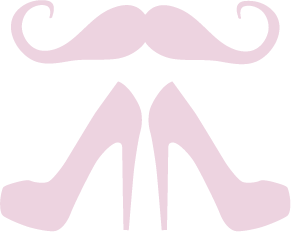 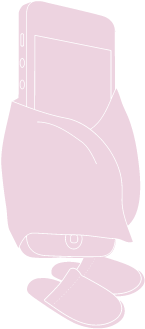 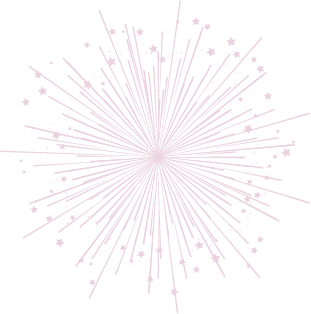 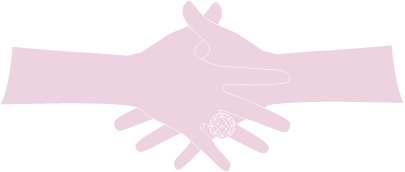 TRUST AS THE FOUNDATION
Focusing on…
RESULTS
Focus on collective outcome
Embracing…
ACCOUNTABILITY
Full attainment of commitments
The five behaviours model
Achieving…
COMMITMENT
Clarification and buy-in
Mastering…
CONFLICT
Constructive debate
Building…
TRUST
Vulnerability without fear of repercussions
Reference: Lencioni
TRUST AS THE FOUNDATION
Reference: Covey
This formula, created by Charles Green (author of “The Trusted Advisor”), helps us decode what makes us trustworthy (or not).
DECODING TRUST
T
=
CREDIBILITY + RELIABILITY + INTIMACY
SELF-ORIENTATION
TRUSTWORTHINESS
Think of a crucial conversation you will have with regards to performance/ behaviours/ communication/ relationships. 
Remember trust usually underpins all of these areas . Consider the equation:
Which of the areas do you identify/perceive as being in deficit or with surplus?
Why do you think that? 
What evidence do you have?
In what areas might the other party perceive you to be in deficit?
Why might they think that?
What evidence might they have?
REFLECTION
WHAT’S THE CONVERSATION TO HAVE (AND HOW TO SHAPE IT)?
Guide
Empower
Will
Direct
Motivate
Skill
Individually, consider the conversation that needs to happen and plot the related individuals on the ‘Skill versus Will’ model. What do you notice?
How does this influence your conversation?


What needs to change culturally to achieve more high-trust conversations in the workplace at Sony Music? 
What behaviors or attitudes do we need to demonstrate? 
What can we start to do differently to support this shift?
REFLECTION
LET’S NOT MAKE THIS INTO A DRAMA
CREATOR
Passion – Based Outcome – Focused
TED*                                *The                 Empowerment           Dynamic
Challenger
Coach
Persecutor
Rescuer
Dreaded                     Drama Triangle             Karpman                     Drama                       Triangle
Anxiety – Based Problem – Focused
VICTIM
Reference: Emerald/Karpman
Consider your pre-work.
What conversation has not happened yet, but could positively influence your success if you choose to have it?
Work in trios to help solve your real-life scenario or challenge you are currently facing in your day-to-day work.
This approach allows you practice collaboration, problem solving, coaching and active listening.
PEER COACHING CONVERSATION
20 minutes per person. 60 minutes in total.
Label yourselves A, B or C. 
A: 3 minutesA shares the conversation they would like to have or scenario with B and C. B and C listen only.

B or C: 2 minutes B or C relays what they have heard from A and seeks clarification if necessary. 
B and C: 10 minutes B and C discusses A’s conversation / scenario, giving suggestions, approaches and ideas to consider. A is only allowed to listen at this time. A may take notes. 

A: 5 minutesA relays what they have heard, what they like, what they require further clarity around (if anything). 
Repeat twice, so everyone has a turn.
PEER COACHING CONVERSATION
Reflect on your peer coaching conversation.
Create an action plan to build your confidence and your commitment regarding what you will take back into the workplace, for example: to have the conversation after this workshop.
ACTION PLANNING
Placeholder for further support on this topic for participants to explore.
FURTHER SUPPORT
Share one commitment or piece of stimuli that has resonated with you.
FINAL THOUGHTS
What did you love?
 What did you learn?
 What would you improve?
FEEDBACK
THINK.DO.SPRINTS.
THANKS
&  GOODBYE
INFLUENCE
MUSIC
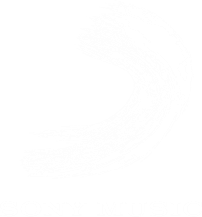 Welcome to the Think.Do.Sprints. This is your time and space to reflect upon and experiment with new ways of working. The outcome is for you to feel confident in adopting new practices that positively influence your day-to-day at Sony Music. 

To help you get the best out of this session consider a conversation that has not happened yet, but could positively influence your success if you choose to have it. 

Below are two scenarios that might spark your thinking. Be prepared to talk about one of these two scenarios or your own conversation with others in this workshop.
• I have recently taken on some new team members. One is particularly tricky to work with. Her attitude is different to the way we do things around here, and she isn’t a team player. She has even been rude to someone outside of our team. I need to give her feedback but I’m not sure how to approach it.
• I have a keen, high performer in my team. He is very ambitious, but lacks some basic workplace skills. I sense that he has an agenda to succeed quickly and I don’t want to lose him from the team, but I also don’t want to limit his potential for growth. I want him to be able to trust me so I can help him but he seems to be holding back in our 1:1 conversations to date. Help!
PRE-WORK